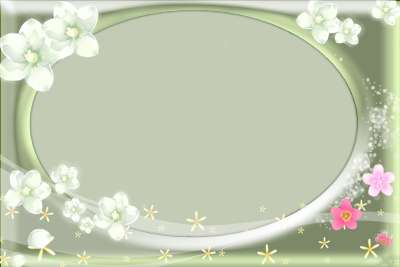 Изложение
Опасная встреча
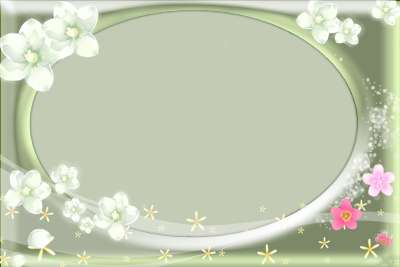 Отгадай загадку.
Знать твёрдо нужно детворе,Что где-нибудь в лесу, в траве,Её случайно можно встретитьИ сразу даже не заметить.Она по-своему прекрасна,Но – ядовита и опасна!Её совсем не стоит злить -Она ведь может укусить.На всех шипит змеюка-злюка –Обыкновенная…
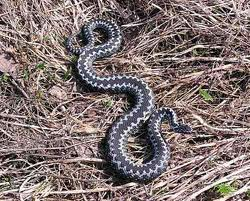 гадюка
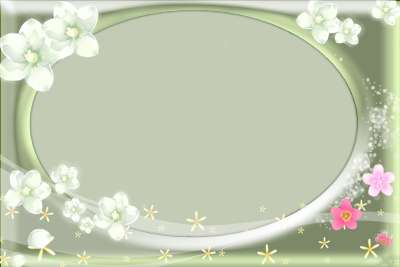 Прочитайте текст:
Однажды Серёжа пошёл в лес. С ним побежала Чапа.                            Вдруг в траве послышался  шорох. Это ползла гадюка. Гадюка – ядовитая змея. Чапа кинулась на гадюку и разорвала её.
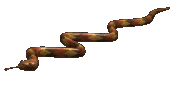 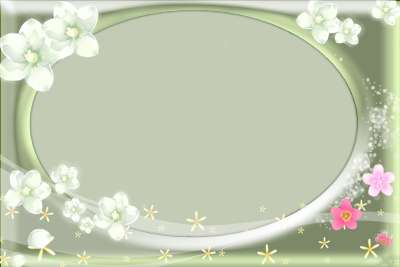 Ответь на вопросы:
Где гуляли Серёжа  и Чапа?
С  кем им довелось столкнуться
   в лесу?  
Что вы узнали про гадюку?
Как  повела себя Чапа?
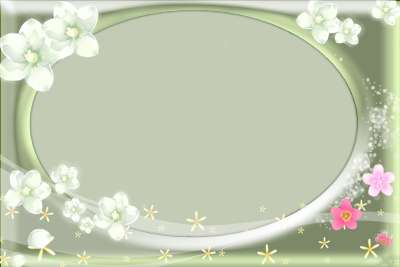 Вставь буквы.
 Объясни написание.
Поб…жала -
е
бегает
п…лзла -
о
ползает
тр…ве -
а
травка
…довитая -
я
яд
зм…я -
е
змеи
г…дюка -
а
гад
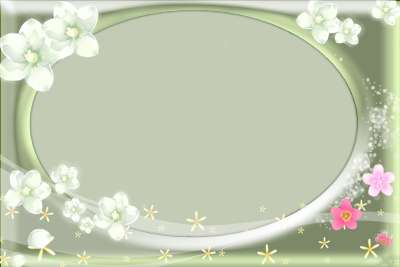 Прочитай по слогам и 
запомни написание!
Однажды, пошёл,
вдруг, разорвала,
послышался.
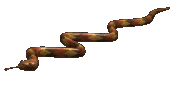 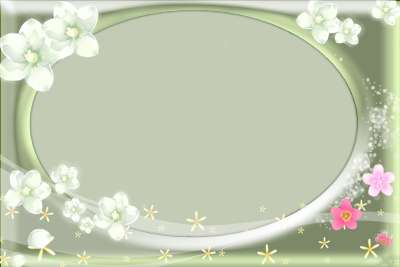 Правильно пишите
предлоги со словами!
В лес, с ним, 
в траве, на гадюку.
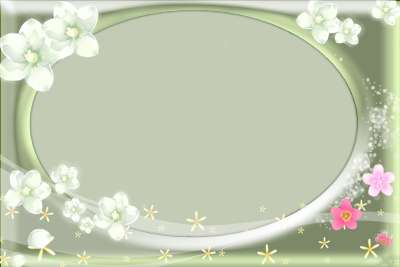 Напиши изложение по вопросам.
 Куда однажды пошёл Серёжа?
в лес
 Кто побежал с ним?
Чапа
шорох
 Что вдруг послышалось в траве?
гадюка
 Кто это полз в траве?
ядовитая змея
 Кто такая гадюка?
 Что сделала Чапа?
кинулась,
 разорвала
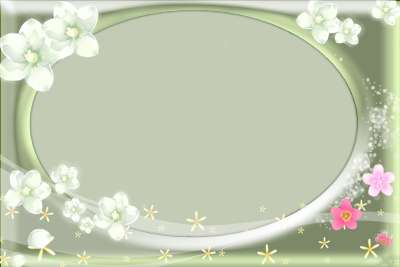 Материалы:
загадки-http://detkam.e-papa.ru/ 
фото и рамки Интернет сайты
ББК 81.2Рус 
УДК 808.2. (-82)(072.3)
М17
Нина Николаевна Максимук 
Сборник текстов для изложений. 2-4 классы
Учебно-методическое издание
Москва • «Вако»:2009г. 192с. (стр.21) -
(Мастерская учителя).
Презентацию подготовила
 учитель начальных классов
СГОД № 8 города Талгара
Алматинской области
Семёнова Елена Васильевна
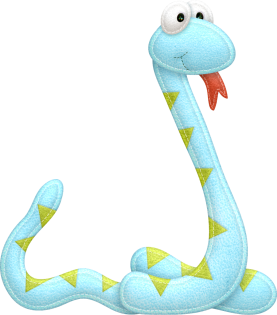